YÜKSEK ÖĞRETİM KURUMLARI SINAVI(TYT-AYT-YDT)
BEŞİR BALCIOĞLU ANADOLU LİSESİ
 
                                                                                   Rehberlik Servisi
2024 YKS
YÜKSEKÖĞRETİM KURUMLARI SINAVI 
(TYT – AYT - YDT)



(Not: Sınava ilişkin kılavuz Ocak 2024’de ÖSYM tarafından yayınlanacaktır. Burada yer alan bilgilerde değişiklik olabilir)
2024 YKS SINAVLARI:
BİRİNCİ AŞAMA: TEMEL YETERLİLİK TESTİ (TYT)

İKİNCİ AŞAMA: ALAN YETERLİLİK TESTİ (AYT) ve YABANCI DİL TESTİ (YDT)
SINAV TAKVİMİ
Haziran Cumartesi
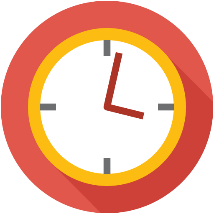 10.15
TYT
Temel Yeterlilik Testi
Haziran Pazar
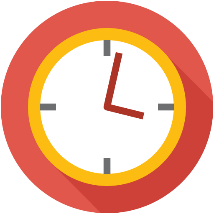 AYT
Alan Yeterlilik Testi
10.15
Haziran Pazar
DİL
Dil Testi
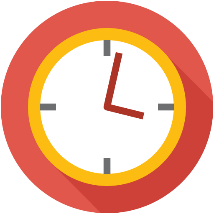 15.45
4
Tam tarih henüz belli değil  2024 Haziran ayında bir hafta sonunda yapılacaktır. Net tarih ÖSYM tarafından Ocak 2024’deki kılavuzda duyurulacaktır.
SINAV BAŞVURULARI
BAŞVURULAR
Belli Değil
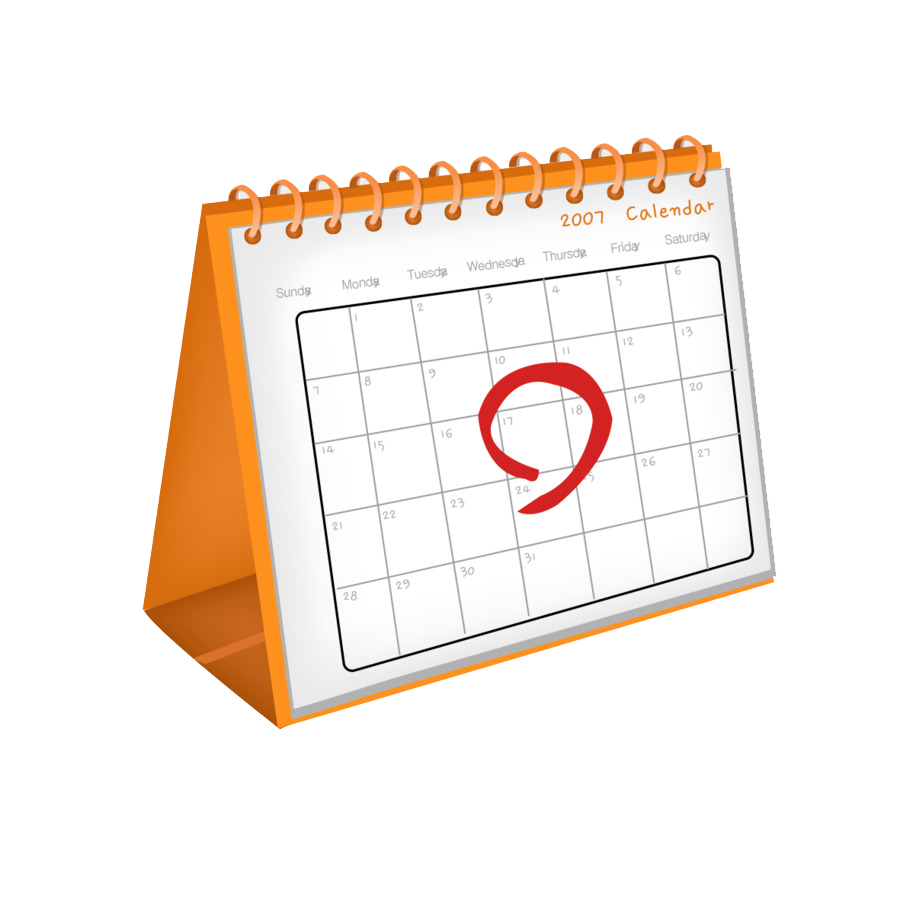 Genelde Mart ayında,sınav ücreti her oturum için ayrı.
5
Başvurular bireysel olarak https://ais.osym.gov.tr/ adresinden ve ÖSYM başvuru merkezlerinden yapılabilecek.
TYT NEDİR? (BİRİNCİ AŞAMA SINAVI)TEMEL YETENEK TESTİ
İlk aşama sınavı olup yükseköğretime geçiş yapmak isteyen tüm adayların girmesi gereken bir sınavdır. 

Temel Yeterlilik, adayların sözel ve sayısal alanlarda sahip olmaları beklenen temel düzeyde bilgi, beceri, hazır bulunuşluk ve yetkinlikleri kapsar.
TYT SORU SAYILARI
TEMEL YETERLİLİK TESTİ
40
Türkçe
120
Coğrafya                     :5
Din Kültürü ve A.B.  :    5
Felsefe                        : 5
Tarih                            :5
Soru
20
Sosyal Bilimler
40
Matematik
Fizik      :7
Kimya   :7
Biyoloji :6
165 Dakika
Fen Bilimleri
20
8
TYT SORU DAĞILIMLAR
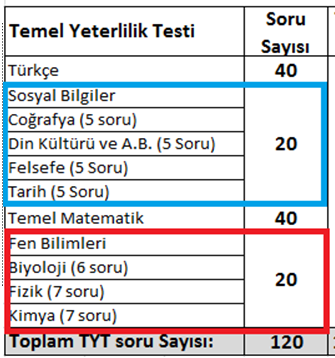 SÖZEL MANTIK (40 TÜRKÇE / 20 SOSYAL)
Amaç Türkçe ve Sosyal soruları ile;
Türkçeyi doğru kullanma, okuduğunu anlama ve yorumlama, kelime hazinesi, temel cümle bilgisi ve imla kurallarını kullanma becerileri ölçülecektir.

Adayın sosyal alanda ki beceri, kavrama muhakeme, akıl yürütme ve çıkarım noktalarında yeterliliğini ölçmektir. 
Adayın Sosyal Bilimler alanına olan yatkınlığını ve temel bilgi birikimini ölçmek için yapılacaktır.
SAYISAL MANTIK (40 MATEMATİK /20 FEN)
Amaç Matematik ve Fen Soruları ile;
 Temel matematik ve Fen Bilimleri alanında, bilim kavramlarını kullanma ve bu kavramları kullanarak işlem yapma, temel matematiksel ilişkilerden yararlanarak soyut işlemler yapma, temel matematik prensiplerini ve işlemlerini gündelik hayatta uygulama becerileri ölçülecektir.

Adayın Fen Bilimleri alanına olan yatkınlığını ve temel bilgi birikimini ölçmek için yapılacaktır.
TYT KAPSAMI
TARİH: 9-10. sınıf ve İnkılap Tarihi
Coğrafya: 9-10. sınıf
Felsefe (Ortak Zorunlu Felsefedir) 
Din Kültürü: (Ortak Zorunlu) 
Fizik, Kimya Biyoloji: 9. ve 10. sınıf. 
Matematik: 9. ve 10. Sınıf (Mat-Geo Konuları)
Türkçe: Dil Anlatım Dersi ve Paragraf Konuları
TYT UYGULANIŞI
HAZİRANDA CUMARTESİ GÜNÜ UYGULANACAKTIR

TEK SORU KİTAPÇIĞI DAĞITILACAKTIR.

SINAV SÜRESİ 120 SORU İÇİN 165 DAKİKADIR. 

TYT BAŞLAMA SAATİ 10:15, SALONA SON GİRİŞ 10:00

4 YANLIŞ BİR DOĞRUYU GÖTÜRECEKTİR.
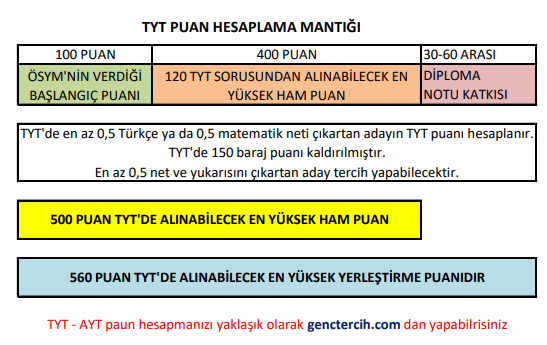 TYT
PUAN ORANLARI
TEMEL YETERLİLİK TESTİ
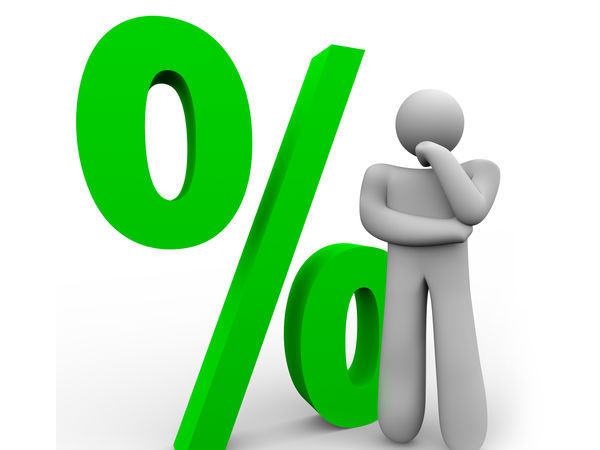 % 17
TYT 
TEMEL YETERLİLİK TESTİ
Fen Bilimleri
% 33
Matematik
% 33
Türkçe
% 17
Sosyal Bilimler
www.rehberlikservisim.com
15
TYT’de ders başına her bir netin yaklaşık değeri
TYT’DE PUANI HESAPLANANLAR
TYT’DE PUANI HESAPLANAN ADAYLAR (TYT puanının hesaplanması için En az 0,5 Türkçe ya da matematik neti yapmak gerekir. 

    * Önlisans programların (Örgün ve Açıköğretim)  tercihinde,

   * Özel yetenek sınavlarına ön başvuruda (üniversitenin kendisi bu programlar için TYT’de baraj puan belirleyebilir.)

   * İkinci aşama Alan Yeterlilik Sınavında puan hesaplanma  hakkı verir.
TYT PUANI İLE ASKER ve POLİS MESLEK YÜKSEKOKULU ÖN BAŞVURULARI
Astsubay Meslek Yüksekokulu seçim aşamasında kullanılacaktır. 

***Subaylık ve Astsubaylık ön başvuruları için adayların  Milli Savunma üniversitesi Sınavını (MSÜ) takip etmeleri gerekmektedir. ***

 Polis Meslek Yüksekokulu ön başvurusunda 250-270 arası ham puan kullanılacaktır.
YKS’DE İKİNCİ AŞAMA SINAVLARI:
ALAN YETERLİLİK TESTİ (AYT) 
ve YABANCI DİL TESTİ (YDT)
PUAN HESAPLAMA
ORANLAR
Your text here
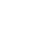 Your text here
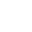 Your text here
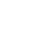 20
AYT ve YDT UYGULANIŞI
2024 Haziranda  Pazar sabahı 10:15
   YDT aynı gün öğleden sonra 15:45

Sınav süresi 180 dk
            
TYT’de puanı hesaplanan adayların 2. aşama sınavında (AYT) puanları hesaplanacaktır.
AYT DERS KAPSAMLARI ve SORU SAYILARI
Fen Bilimleri Sınavı: Bu derslerin tüm lise müfredatını kapsar.
Matematik Sınavı:   Tüm Lise Matematik ve Geometri konularını kapsamaktadır. Yaklaşık 30 mat 10 geometri sorusu sorulacaktır
Matematik Soru Sayısı Toplam 40
AYT DERS KAPSAMLARI ve SORU SAYILARI
Tarih-1 ve Coğrafya-1 Kapsamı
Coğrafya-1:  Adayların konu ayrımına gitmeden, coğrafya -1 / coğrafya-2 demeden tüm lise coğrafya müfredatına çalışması tavsiye olunur. 

Tarih-1: Tarih dersinin 9 ve 10. sınıf tarih ve İnkılap Tarihi kazanımlarından oluşmaktadır.
Sosyal Bilimler-2 Sınavı:
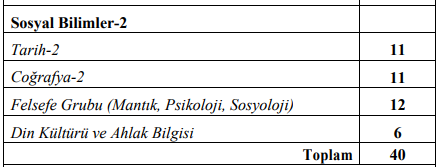 Sosyal Bilimler-2 Ders Kapsamları
Felsefe Grubu: Felsefe, Sosyoloji, Psikoloji ve Mantık Derslerinin tüm lise müfredatını kapsamaktadır.

Tarihe ilave olarak Çağdaş Türk Dünya Tarihi eklenir.

Coğrafya için tüm lise müfredatına çalışması önerilir. 

Din dersinden muaf olan adaylar, ilave felsefe grubu sorularını yanıtlayacaktır.
Dil Sınavı (YDT)
İng. Alm. Frnsz. Rusça ve Arapça Dillerinden yapılır.
Aday bu 5 dilden birini seçerek Dil sınavına girer. 
80 soru sorulacaktır. 
O dilin tüm lise müfredatını kapsamaktadır. 
Beş farklı dilden yapılacak sınavda tek puanlama ve sıra olacaktır.
120 dakika sınav süresi olacaktır.
PUAN TÜRLERİ
SAYISAL..............TYT+AYT(MATEMATİK+FEN BÖLÜMÜ)
SÖZEL...............TYT+AYT(SOS.BİL1+SOS.BİL.2)
EŞİT AĞIRLIK.......TYT+AYT(MATEMATİK+SOS. BİL.1)
YABANCI DİL.......TYT+YDT
AYT UYGULANIŞI
AYT’de adaya tek kitapçık verilecektir. Aday kendi tercih önceliğine göre istediği testten başlayarak, istediği kadar test yanıtlayabilir.
Bu durumda adayın zamanı iyi kullanması açısından 2 veya 3 teste girmesi tavsiye olunur. 
4 teste birden hazırlanmanın hiç gereği yoktur, lütfen kazanmak istediğiniz programı önceden seçiniz.
ALAN YETERLİKİK TESTİ SÜRELERİ
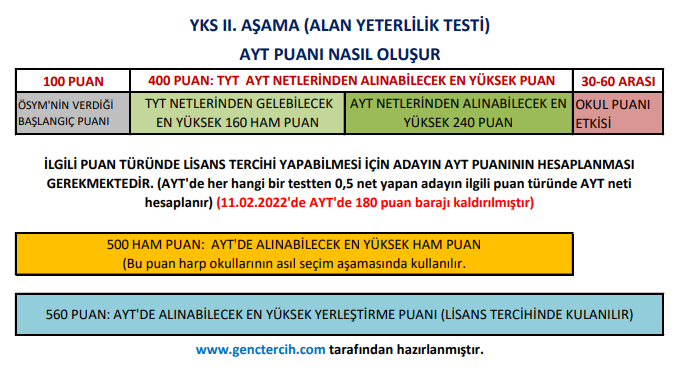 HATIRLATMALAR
TYT’de en az 0,5 Türkçe ya da matematik neti çıkartamayan adayın AYT puanı hesaplanmaz. 
TYT netleri AYT puanını hesaplamada kullanılır.
AYT başarısı / başarısızlığı TYT puanını etkilemez. 

Subaylık seçim aşamasında Ham Söz, Sayısal ve          Eşit Ağırlık AYT puanları kullanılır. 
Astsubaylık için ham TYT puanı kullanılır.
www.rehberlikservisim.com
Bazı Bölümler İçin Uygulanan Sıralama
Şartı
TIP
Sayısal
50 bin
HUKUK
Eşit Ağırlık
125 bin
DİŞ HEKİMLİĞİ
Sayısal
80 bin
ECZACILIK
Sayısal
100 bin
34
MÜHENDİSLİK
(Su, orman ve ziraat müh. Hariç)
Sayısal
300 bin


(s9
Adayların bu programları tercih edebilmeleri için ilgili puan türünde, belirtilen başarı sırası içinde olması gerekmektedir.
MİMARLIK
Sayısal
250 bin
ÖĞRETMENLİK VE PDR
300 bin
35
ÖZEL YETENEKLE ÖĞRENCİ ALAN
Beden Eğitimi ve Spor Öğretmenliği
Engellilerde Beden Eğitimi Öğretmenliği 
Müzik Öğretmenliği
Resim Öğretmenliği 

   Programlarını tercih edebilmek için Y- TYT’den ilk 800.000 başarı sırasında olmak gerekir. 
   Bu şartı sağlayan daha sonra özel yetenek sınavına katılabilir. 

  Not: Bunların dışındaki özel yetenek programlarına ön başvuru üniversitelerin belirleyeceği TYT puanı istenecektir.
Lütfen öncelikle resmi kurumlardan (YÖK, ÖSYM, MEB vb.) yapılan duyuruları dikkate alınız.
Sınava sürecinde olan tüm öğrencilerimize kolaylıklar dileriz.